Chemical Composition of Fibers
Chemical Composition of Fibers
Fibers are polymers:
long chains made of simple molecules
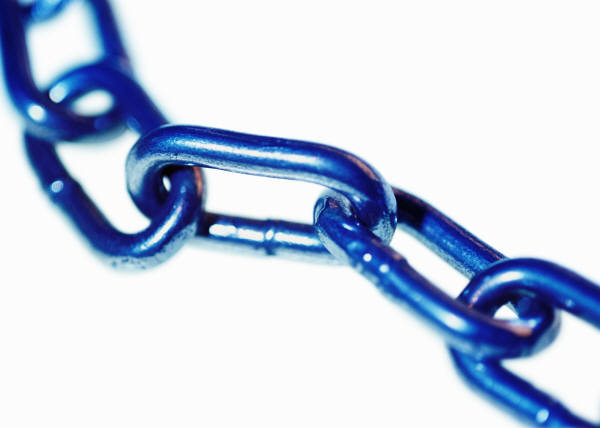 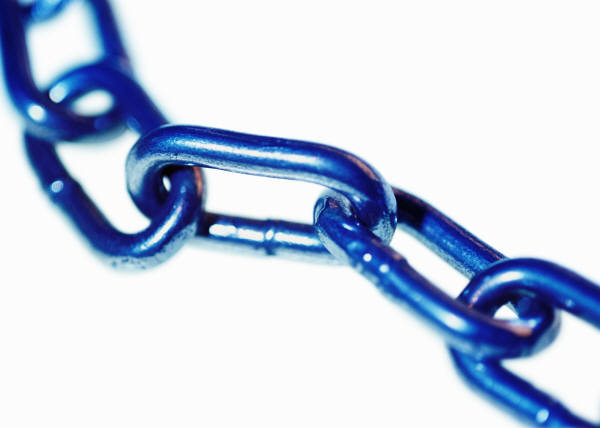 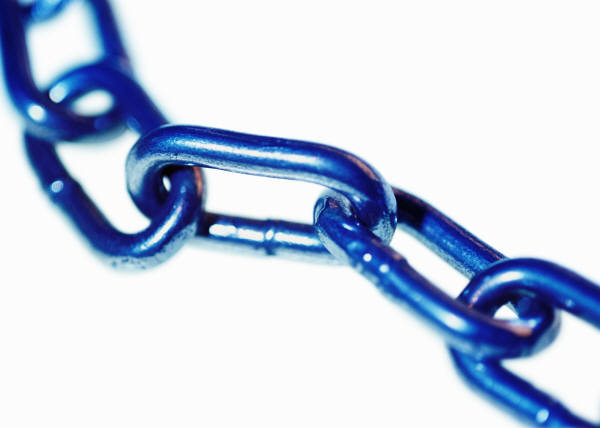 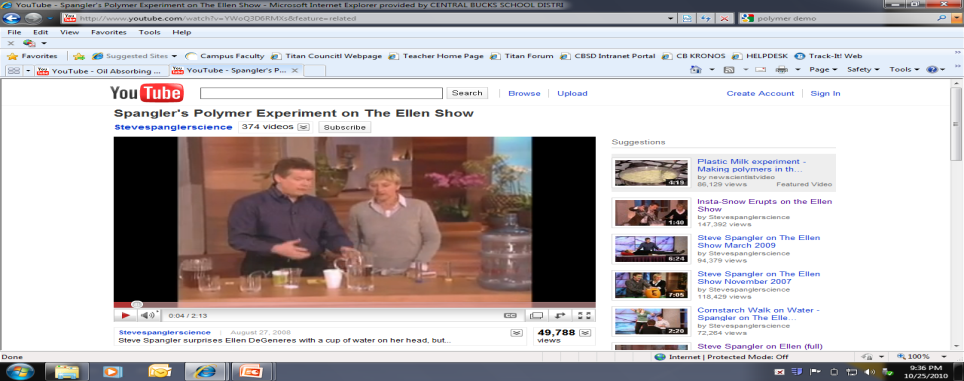 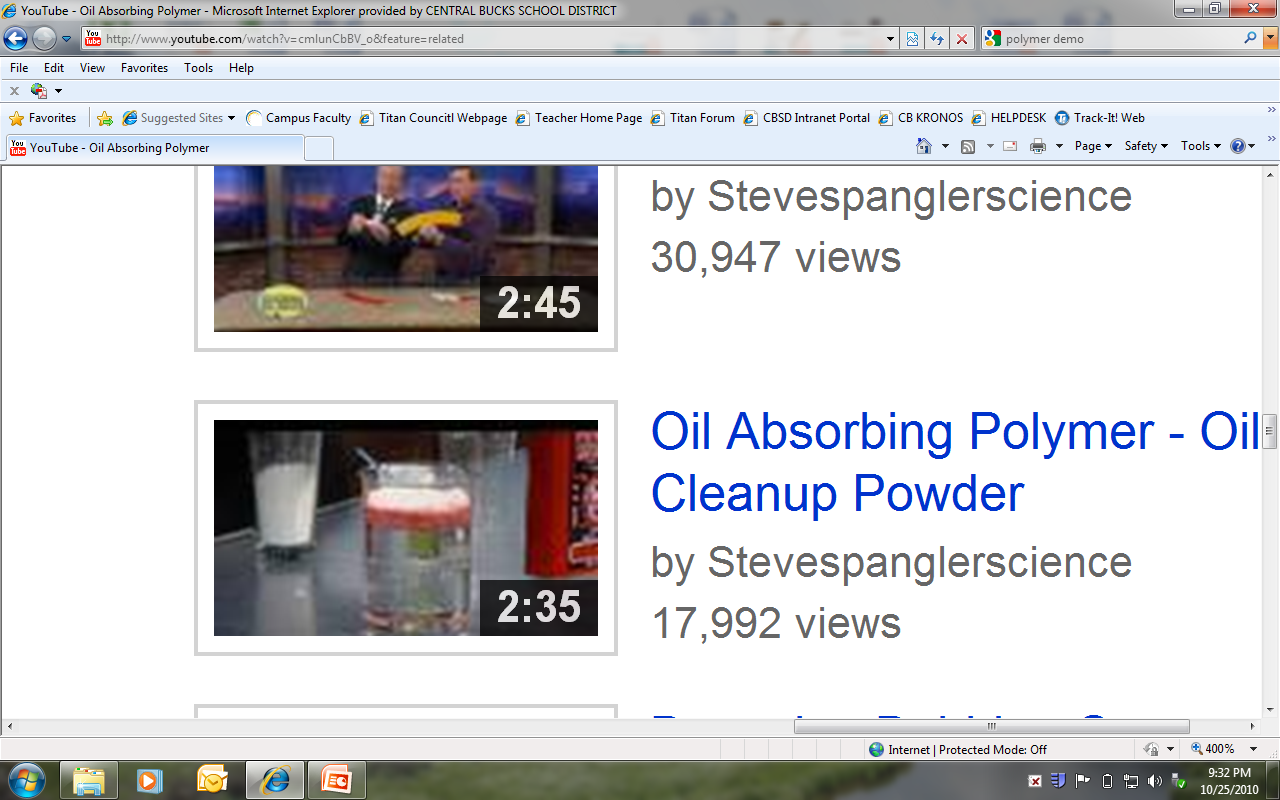 Natural Fibers
Wool
Polymer= Polypeptide chains (forming the protein keratin)
Monomer= amino acids (one of which is cysteine . . .cysteine contains Sulfur)
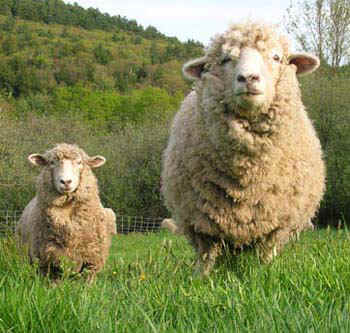 http://www.leydenglenlamb.com/photos.htm
Natural Fibers
Wool
Polymer= Polypeptide chains (forming the protein keratin)
Monomer= amino acids (one of which is cysteine . . .cysteine contains Sulfur)
Silk
Polymer= protein
Monomer= amino acids (but less of a variety than wool)
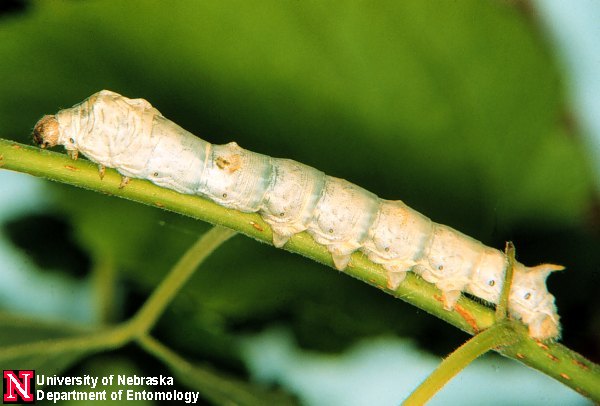 http://entomology.unl.edu/images/silkworm/silkworm1.jpg
Natural Fibers
Wool
Polymer= Polypeptide chains (forming the protein keratin)
Monomer= amino acids (one of which is cysteine . . .cysteine contains Sulfur)
Silk
Polymer= protein
Monomer= amino acids (but less of a variety than wool)
Cotton
Polymer= cellulose (plant)
Monomer= glucose
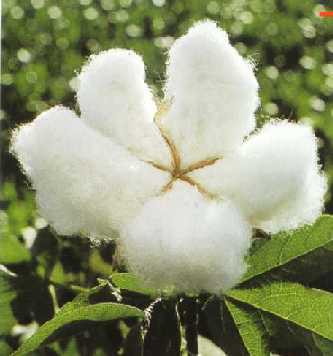 http://www.texaspolicecentral.com/Texas-Patriotism.php
Natural Fibers
Wool
Polymer= Polypeptide chains (forming the protein keratin)
Monomer= amino acids (one of which is cysteine . . .cysteine contains Sulfur)
Silk
Polymer= protein
Monomer= amino acids (but less of a variety than wool)
Cotton
Polymer= cellulose (plant)
Monomer= glucose
Linen
Polymer= cellulose (flax plant)
Longer chains than cotton which makes it brittle
Monomer= glucose
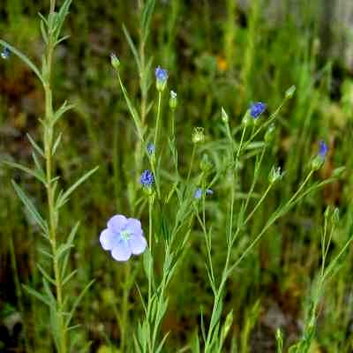 http://www.flowers-cs.com/flax.html
Man-made Fibers
Rayon
Cellulose fiber, then chemically altered, burns like cotton
Acetate
Made from a reaction between cellulose and acetic acid
Synthetic Fibers:	Generic classification of synthetic fibers
Polyamides
	—linked by amino group
Example: Nylon
Stronger and more chemically inert than natural fibers
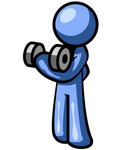 Image from: http://www.imageenvision.com/collection/fitness.html
Synthetic Fibers:	Generic classification of synthetic fibers
Polyamides—linked by amino group
Example: Nylon
Stronger and more chemically inert than natural fibers
Polyesters
	—linked by ester group
Stronger linkage than polyamides
Linkage can be linear (flexible) or cross-linked (rigid)
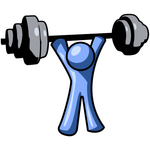 Image from: http://www.imageenvision.com/collection/fitness.html
Synthetic Fibers:	Generic classification of synthetic fibers
Polyamides—linked by amino group
Example: Nylon
Stronger and more chemically inert than natural fibers
Polyesters—lined by ester group
Stronger linkage than polyamides
Linkage can be linear (flexible) or cross-linked (rigid )
Spandex—structurally similar to polyamide
Made of segments of polyurethane connected to long segments of polyesters
Resulting spandex can stretch up to 600 times and recover original strength
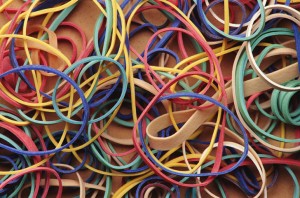 http://www.fingerpainrelief.com/rubber-band-therapy-for-finger-pain/
Video clips on slide two	—click on the two pictures 	within the chain
Clip 1
http://www.youtube.com/watch?v=cmlunCbBV_o&feature=related
If link is broken, go to YouTube and search “Oil Absorbing Polymer”
Clip 2
http://www.youtube.com/watch?v=YWoQ3D6RMXs&feature=related
If link is broken, go to YouTube and search “Spangler's Polymer Experiment on The Ellen Show”